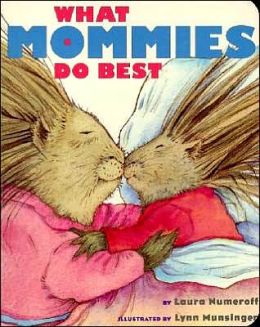 By: Ms. Jackie’s MINC-P Class 2013-2014